Hướng dẫn trò chơi Cáo và thỏ
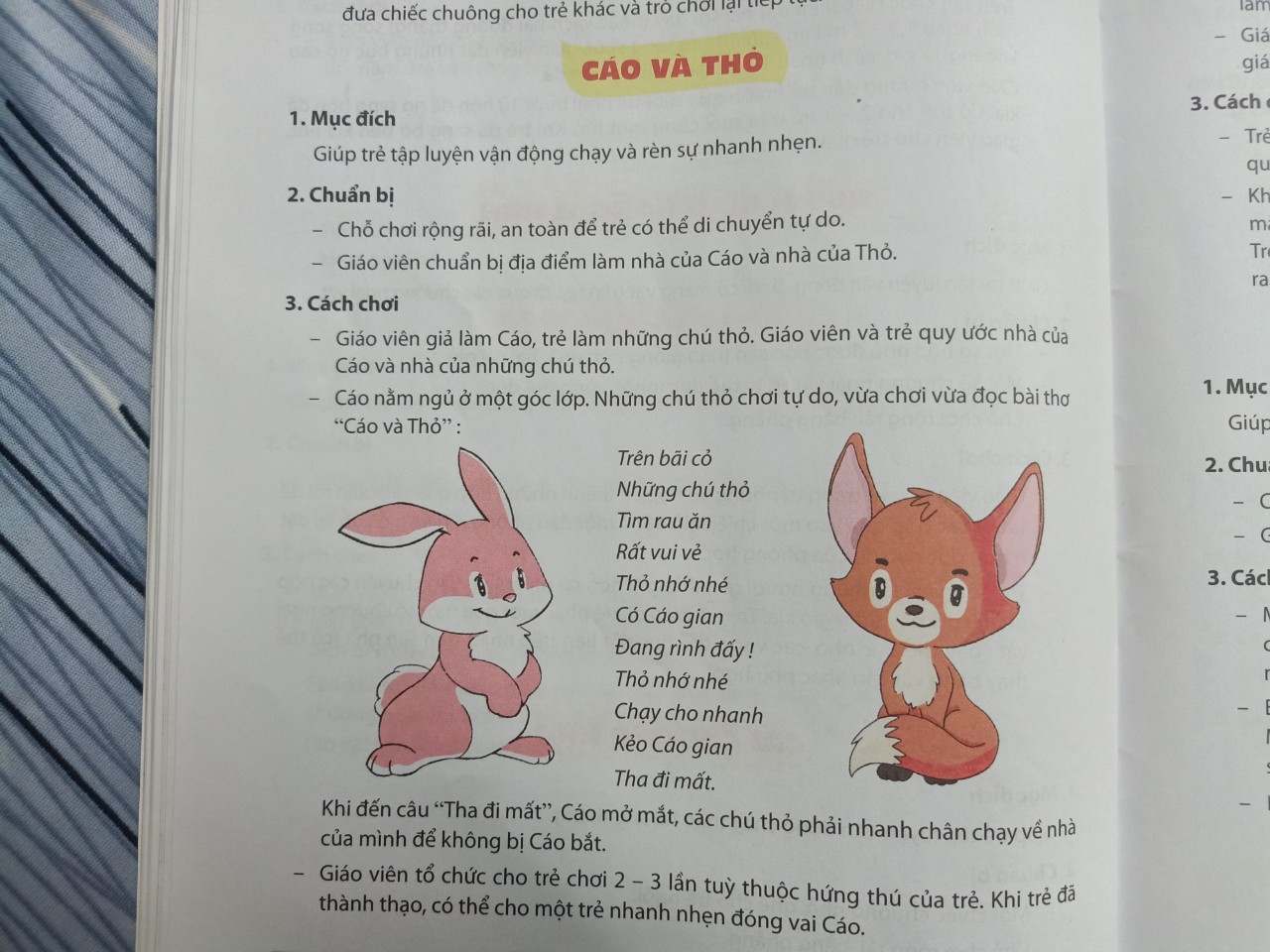